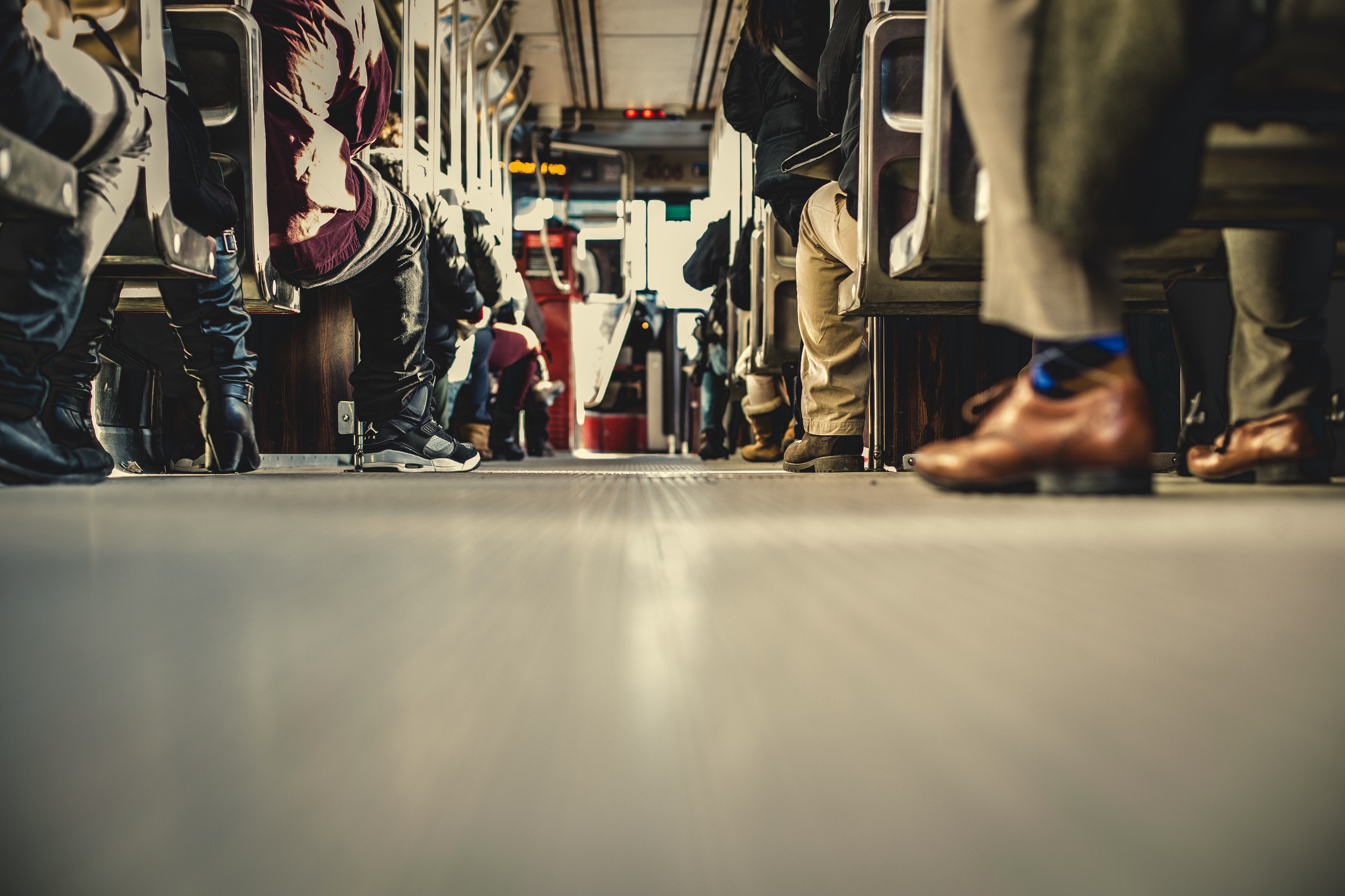 2 Tim 1:1-2
Grace, mercy, and peace
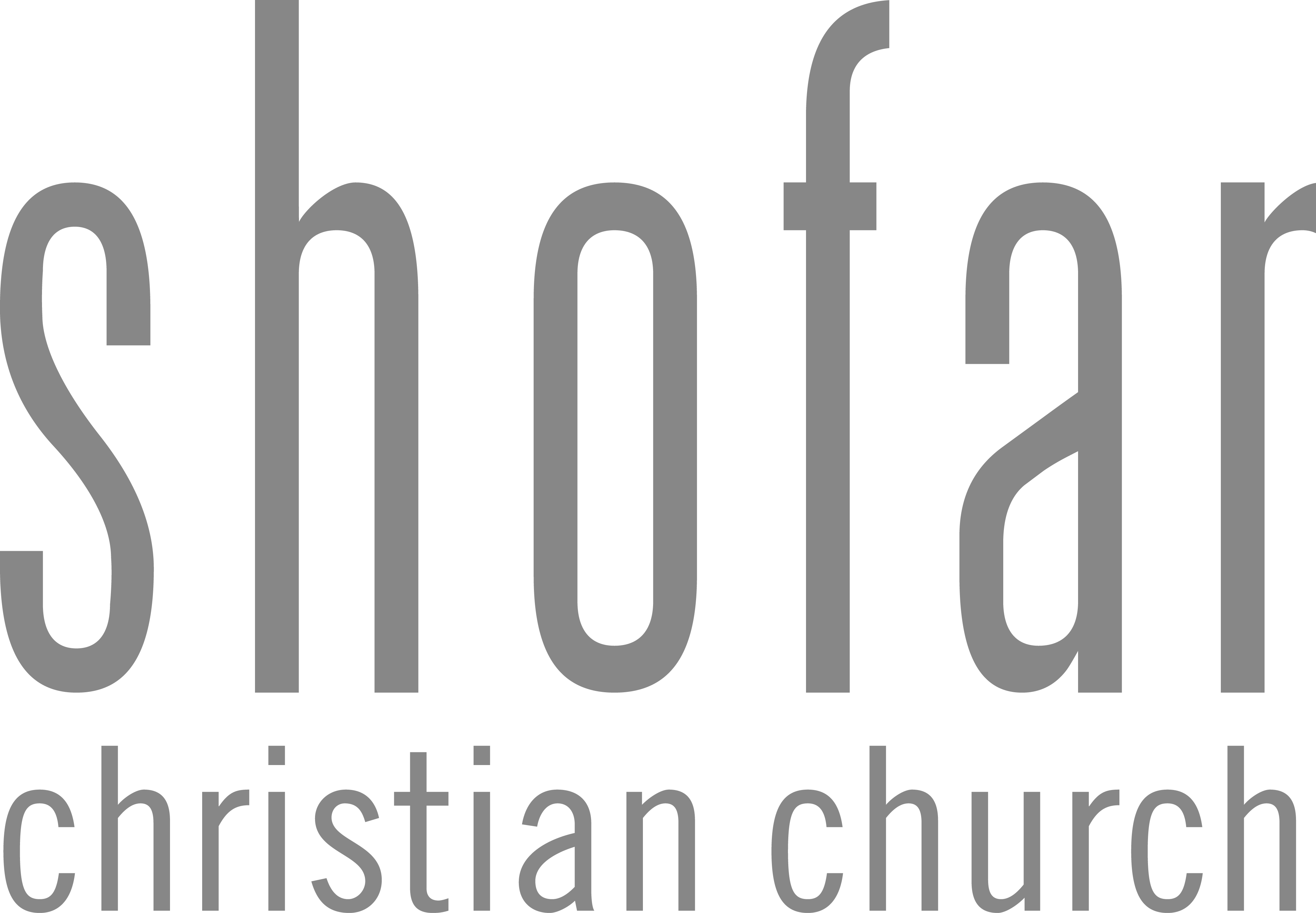 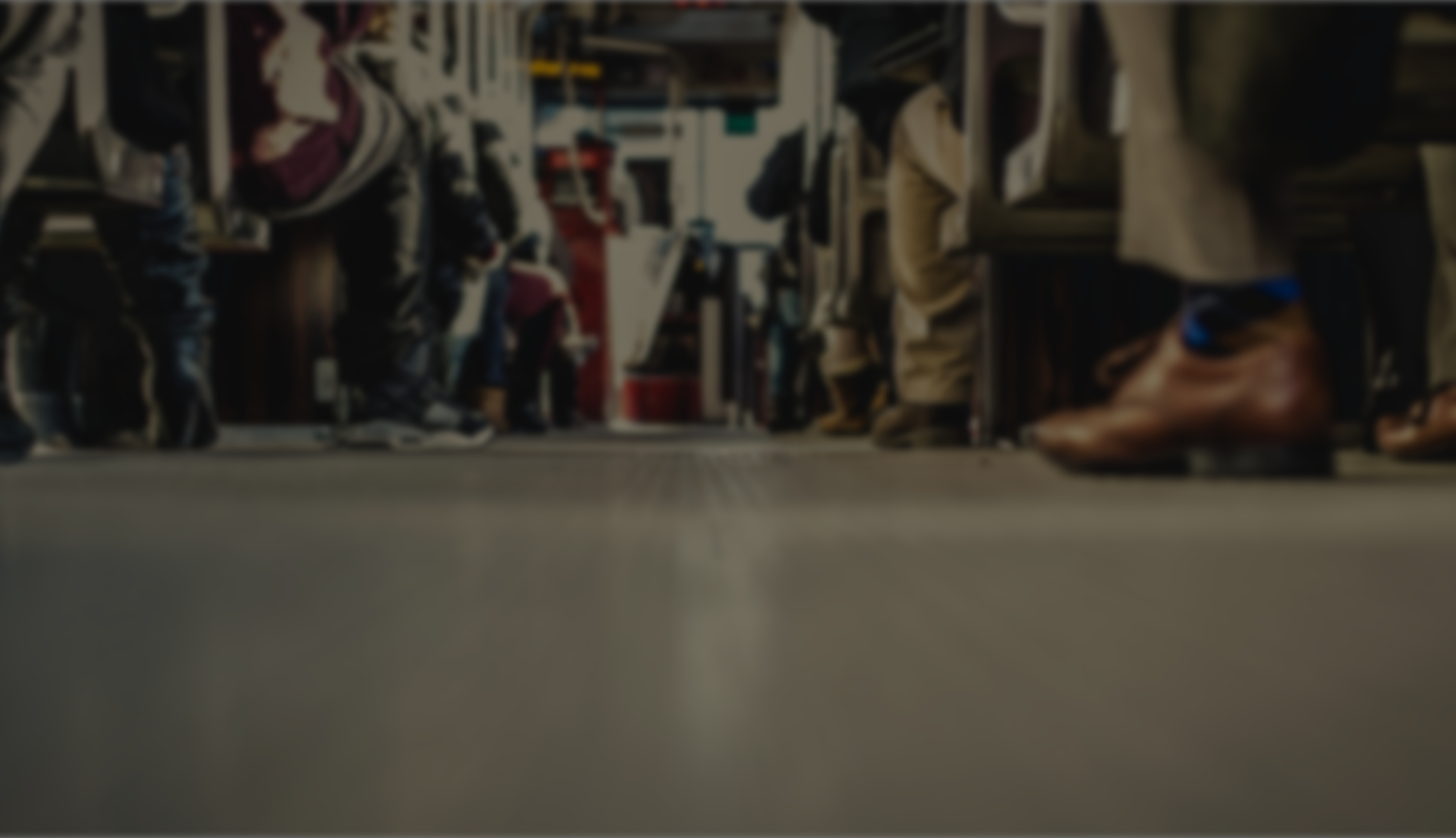 2 Tim 1:1-2 (ESV)
1 Paul, an apostle of Christ Jesus by the will of God according to the promise of the life that is in Christ Jesus, 2 To Timothy, my beloved child: Grace, mercy, and peace from God the Father and Christ Jesus our Lord.
Caption
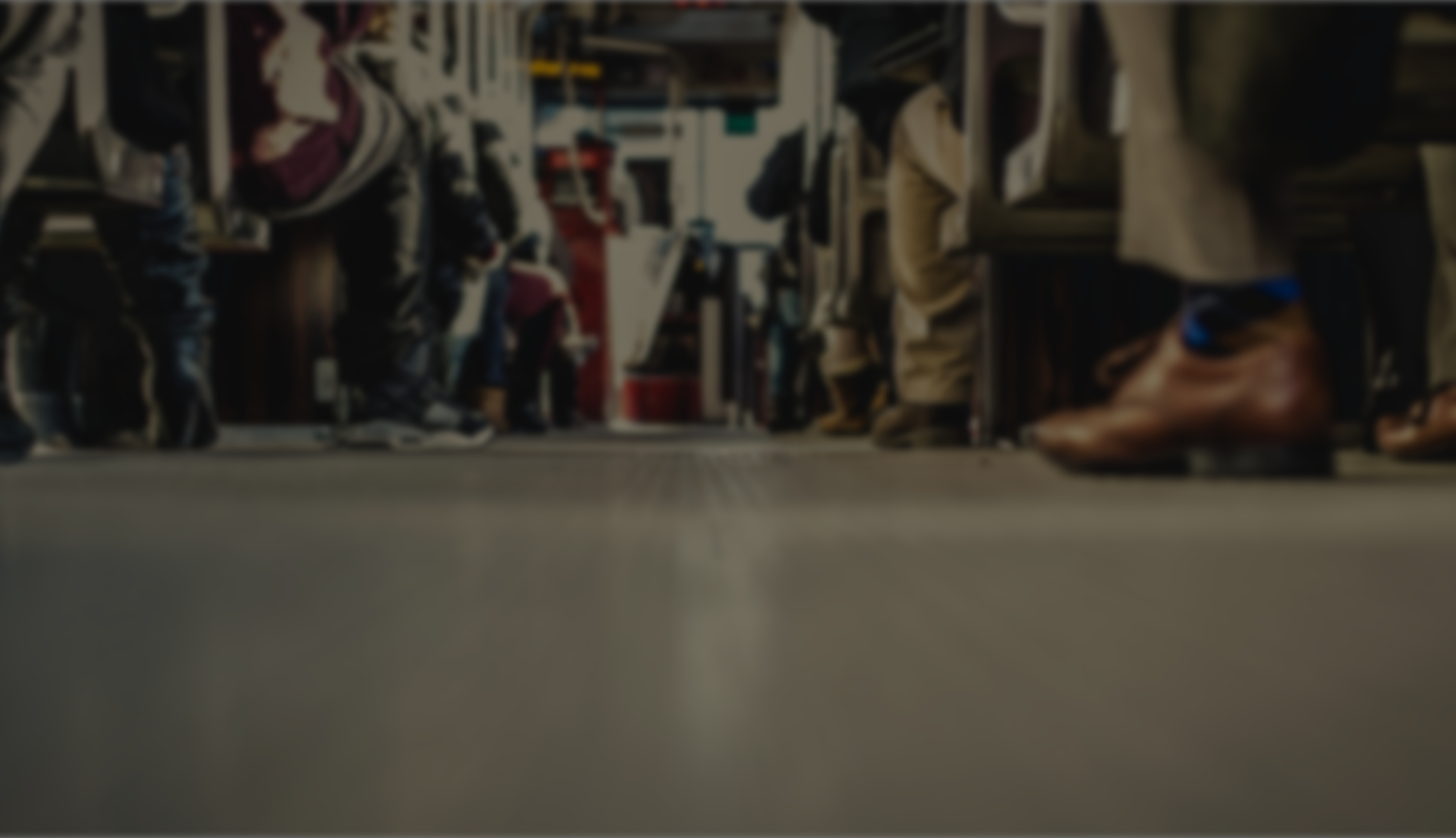 2 Tim 1:1 (ESV)
1 Paul, an apostle of Christ Jesus by the will of God according to the promise of the life that is in Christ Jesus,
Caption
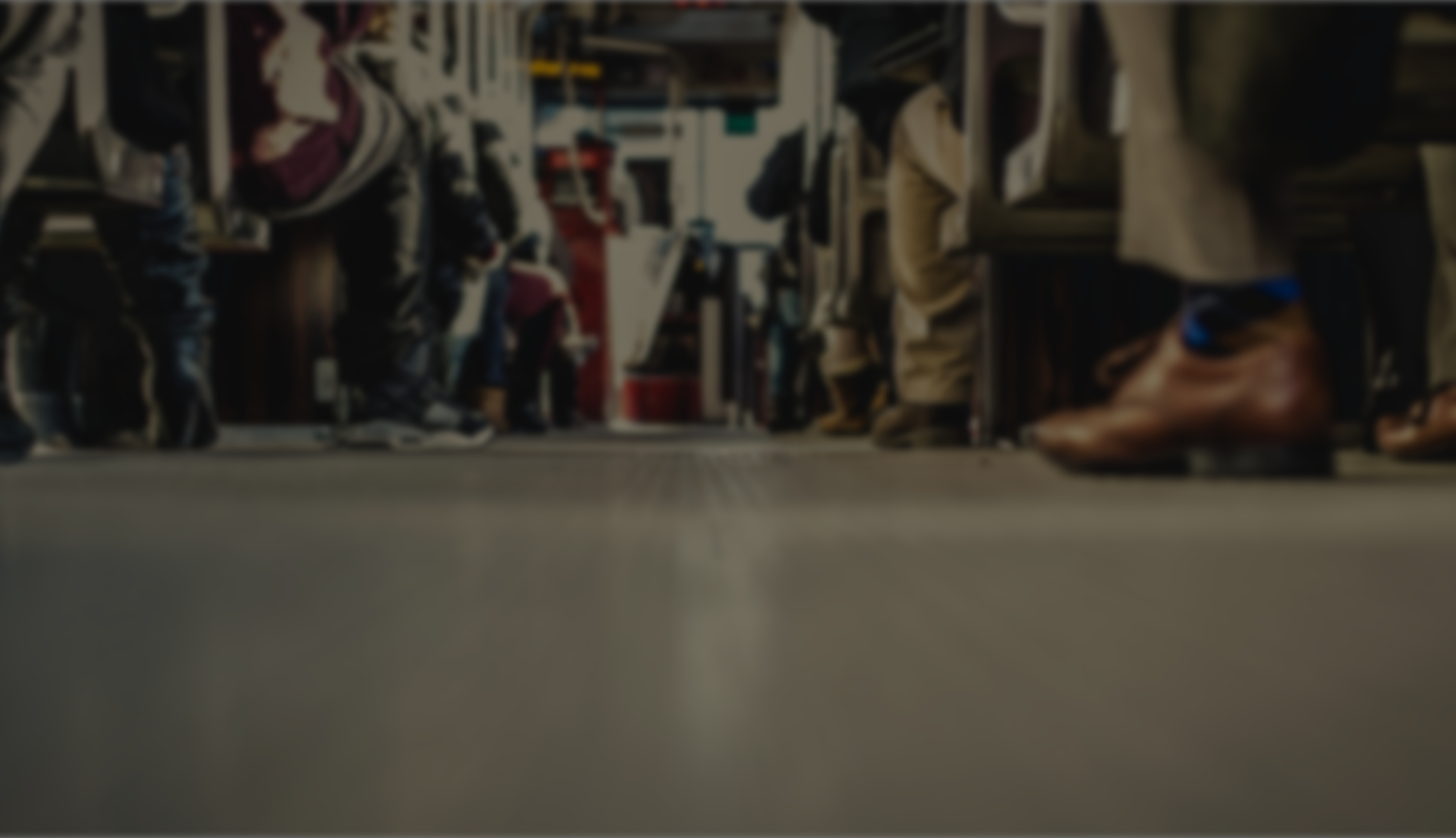 2 Tim 1:2 (ESV)
2 To Timothy, my beloved child: Grace, mercy, and peace from God the Father and Christ Jesus our Lord.
Caption
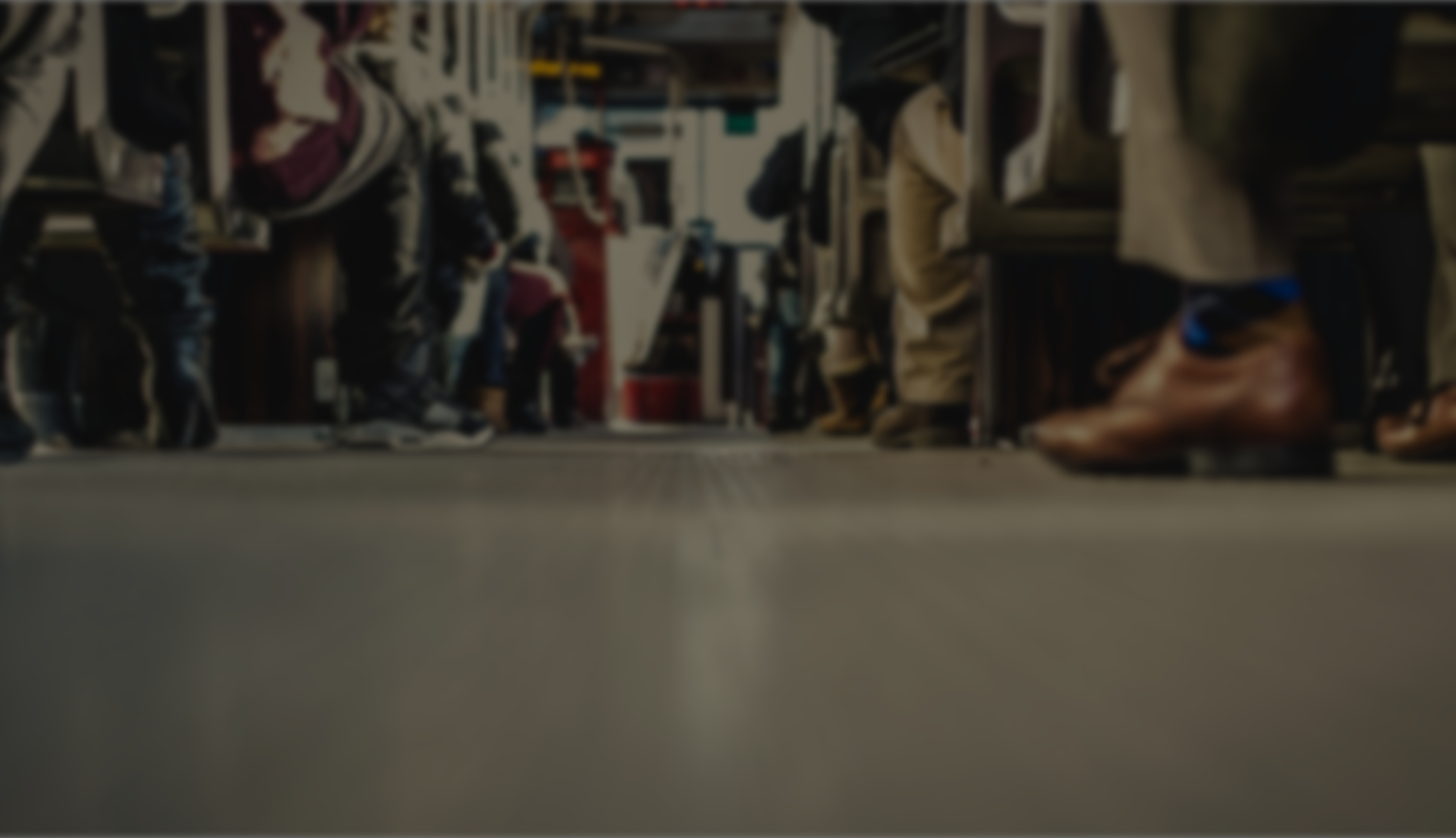 2 Tim 1:2 (ESV)
2 To Timothy, my beloved child: Grace, mercy, and peace from God the Father and Christ Jesus our Lord.
Caption
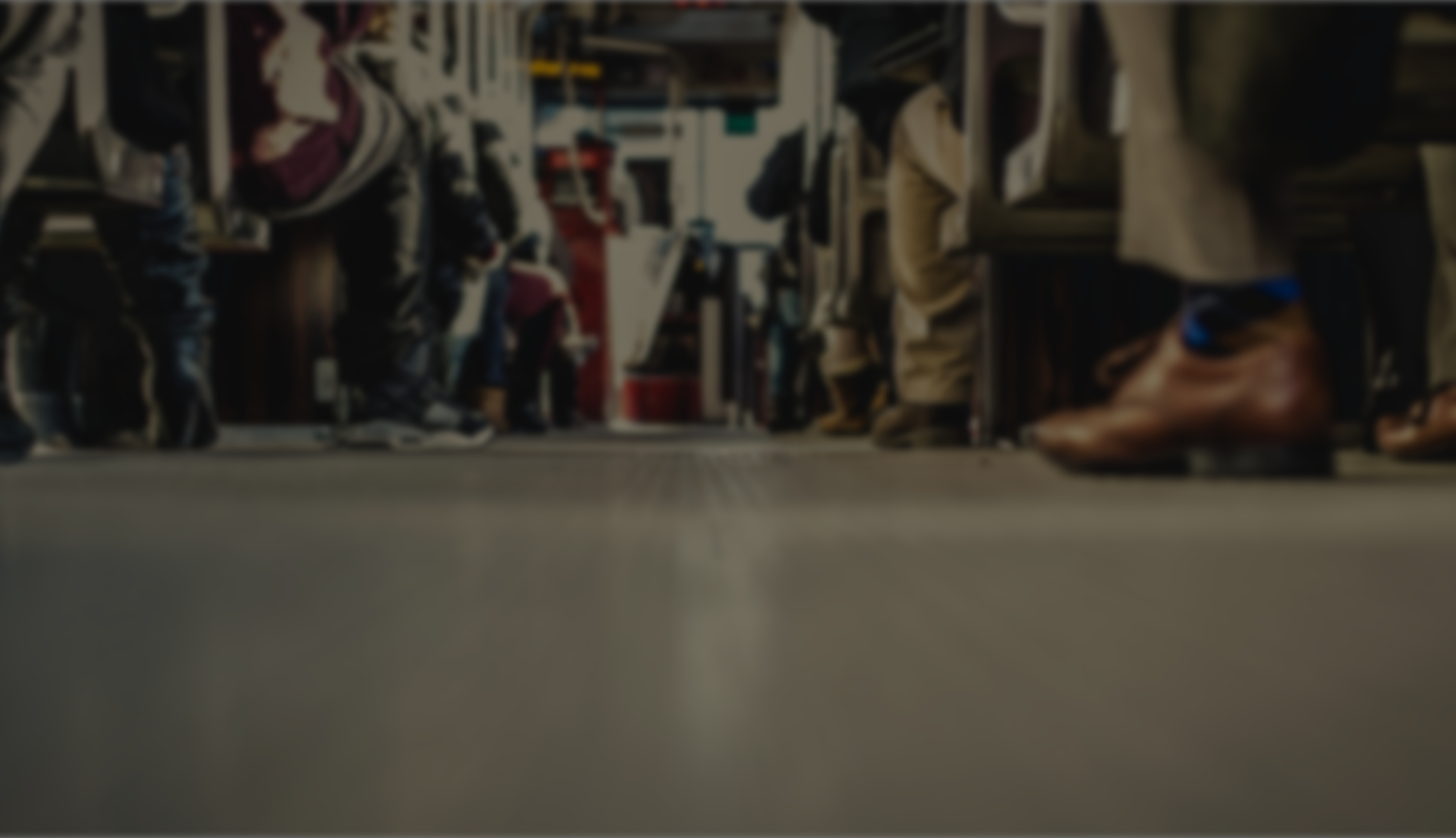 Grace, mercy, and peace
Do you see Jesus as your Saviour and King?
Do you relate to Scripture as the words of our king that produces life
Do you have a Paul and Timothy in your life?
Caption